Муниципальное бюджетное общеобразовательное учреждение                       «Зырянская средняя общеобразовательная школа»
МУЗЕЙ БОЕВОЙ СЛАВЫ представляет
Виртуальную  фотовыставку
«Парад победы, посвященный 70-й годовщине  Победы в великой отечественной войне 1941-1945гг.»
Томская областьСело Зырянское2015 год
торжественный митинг, посвященный дню победы
Поздравление от председателя дума зырянского района
Поздравление ветеранов от работников центра культуры
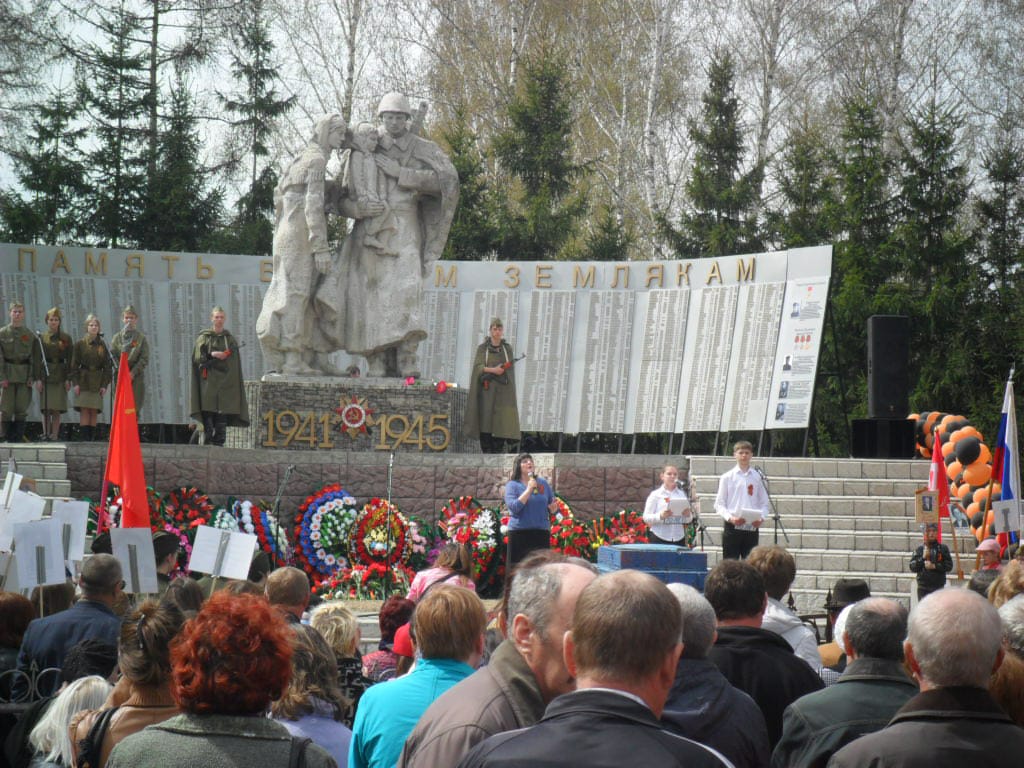 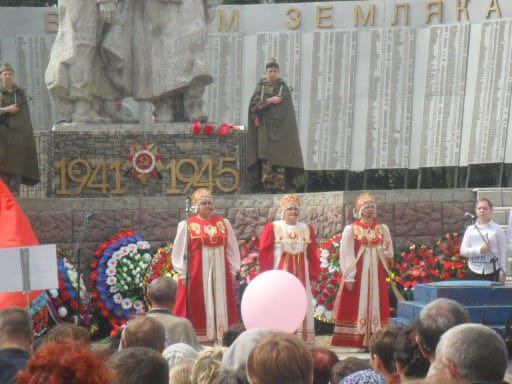 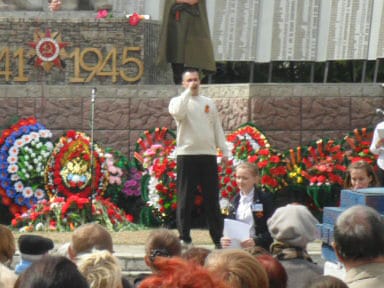 Выставка военной техники
Праздничный концерт
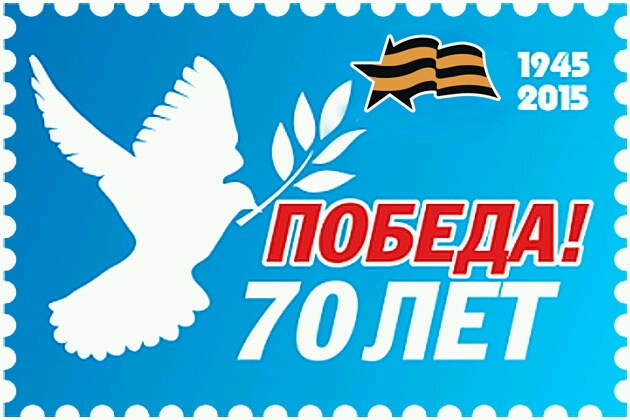